Access to healthcare for migrants
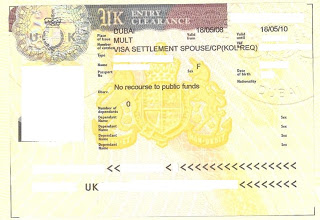 Bethan Lant
Casework Manager
Public Funds & the NHS
“Public Funds” are defined by the Immigration Rules
NHS services are not included in the definition of Public Funds
Therefore:
- Being No Recourse to Public Funds does not NECESSARILY mean that you have no access to health services
Overseas Visitors
Access to health services governed by the ‘Overseas Visitor Charging Regulations’
Eligibility is governed by “ordinary residence”
Some services are exempt from charging
Some people are exempt from charging
Questions to ask
Is the service exempt from charges?
 Is the person exempt from charges?
 Is the person “ordinarily resident”?
Primary care
GPs have a discretion to register anyone
No charges for GP services
Free prescriptions obtainable by completing HC1 form
Registering with a GP
- NHS England guidance on registration -  https://www.england.nhs.uk/commissioning/wp-content/uploads/sites/12/2015/11/pat-reg-sop-pmc-gp.pdf
- Docs Not Cops - http://www.docsnotcops.co.uk/resources/
- Doctors of the World - https://www.doctorsoftheworld.org.uk/find-our-clinic
Secondary care
- Secondary care is chargeable unless either the service/condition is exempt or the person is exempt
 No care should be denied if it is  “immediately necessary and urgent” .  However, will be billed afterwards
 All maternity services are deemed immediately necessary
Non-urgent treatment
Pay up front; or
Wait till you return to your own country
Undocumented/refused asylum-seekers?
Recent changes
Since October 2017, some services previously provided free in the community are now chargeable
Includes community mental health & substance abuse services
Does NOT include school nurses and health visitors
Exempt treatment
• Accident & Emergency
• STIs (including HIV)
• Family planning services (excluding terminations)
• Palliative care services provided by a charity or social interest company
• Treatment for specified infectious disease e.g. TB
• Treatment that is necessary as a result of torture, FGM, domestic violence or sexual violence.
Exempt people
Asylum seekers incl. refused asylum seekers in receipt of s4 support
• Refugees and their dependents (including those with HP status)
• Those from countries with bilateral health agreements
• Survivors of human trafficking who have passed through the NRM
• Children in the care of Local Authorities
• Patients who have paid the ‘health surcharge’ on top of their visa fees or have been exempted from the surcharge
Those compulsorily detained under a Mental Health Order, prisoners, immigration detainees
EEA nationals who are ‘lawfully present’
Ordinary residence
“living lawfully in the United Kingdom voluntarily and for settled purposes as part of the regular order of their life for the time being, whether of short or long duration.”
Settled purpose: “There must be an identifiable purpose for their residence here, there can be one purpose or several, and it may be for a limited period. The purpose for living in the UK must have a sufficient degree of continuity to be properly described as ‘settled’.”
Ordinary residence
Is the person:
	- lawfully resident;
	- “properly settled” in the UK
	- if a non-EEA national, do they have Indefinite Leave to Remain 	(ILR)?
EHIC
“A person with a valid EHIC/PRC is entitled to free treatment for ‘all treatment that is 9.16.medically necessary before their planned date of return’”
Therefore, where legal residence of an EEA national is in doubt, possession of an EHIC should prevent them from being charged for any urgent or immediately necessary treatment.
NHS charging
Majority of hospitals now have overseas visitors charging officer
Some hospitals have embedded UKVI staff
From 27 Oct 2017 any treatment which is not “immediately necessary & urgent” must be paid for up front if the person is not entitled to free care
Hospitals must pursue debts 
Services charged at 150% of the tariff rate
A debt of over £500 to the NHS can be a barrier to gaining leave to remain in the UK
Useful services
Doctors of the World – drop-in clinic https://www.doctorsoftheworld.org.uk/
 Docs Not Cops http://www.docsnotcops.co.uk/ 
Maternity Action – helpline & advice https://www.maternityaction.org.uk/, tel 0808 802 0029
Mary Ward Legal Centre – NHS debt https://www.marywardlegal.org.uk/  tel 020 7269 0292